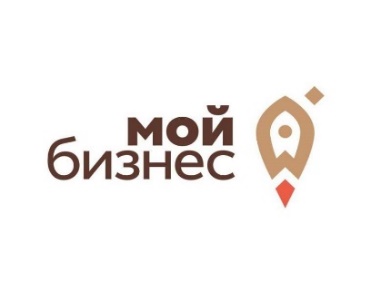 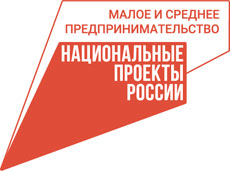 Центр Инноваций
Социальной Сферы
Томской области
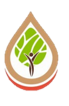 Основы оформления заявки на грант
Департамент по развитию инновационной и предпринимательской деятельности Томской области
                                                  


                                                    2023 год
1
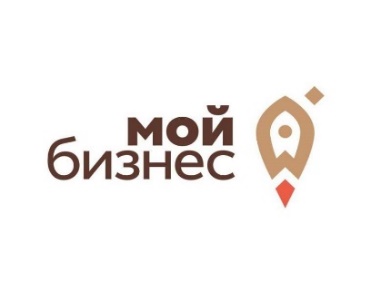 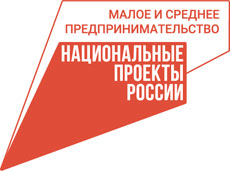 Нормативные документы
Приказ Минэкономразвития России от 26.03.2021 № 142 «Об утверждении требований к реализации мероприятий, осуществляемых субъектами Российской Федерации, бюджетам которых предоставляются субсидии на государственную поддержку малого и среднего предпринимательства…» 
 Постановление Администрации Томской области                                от 03.09.2021 № 368а «Об утверждении Порядка предоставления из областного бюджета грантов в форме субсидии субъектам малого и среднего предпринимательства, включенным в реестр социальных предпринимателей, или субъектам малого и среднего предпринимательства, созданным физическими лицами в возрасте до 25 лет включительно»
1
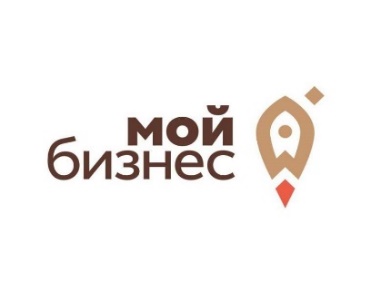 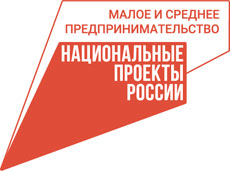 Центр Инноваций
Социальной Сферы
Томской области
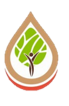 Требования к получателю гранта
1
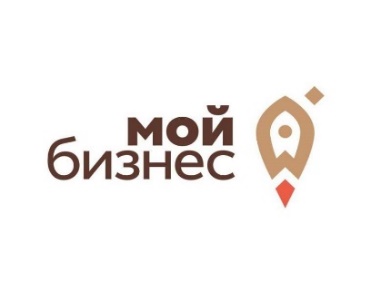 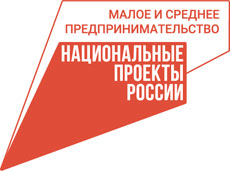 Социальное предприятие
субъект МСП признан социальным предприятием о чем сведения внесены в единый реестр субъектов МСП в период с 10 июля по 10 декабря текущего календарного года; 
субъект МСП, впервые признанный социальным предприятием, прошел обучение в рамках обучающей программы или акселерационной программы в течение года до даты подачи документов для получения гранта по направлению осуществления деятельности в сфере социального предпринимательства или субъект МСП, подтвердивший статус социального предприятия, реализует ранее созданный проект в сфере социального предпринимательства 
 на любую дату в течение 30 календарных дней до даты подачи и после даты подачи документов на получение гранта, у субъекта МСП отсутствует просроченная задолженность по налогам, сборам, страховым взносам, пеням, штрафам, процентам, подлежащим уплате в соответствии с законодательством Российской Федерации о налогах и сборах, превышающая 3 тысячи рублей
1
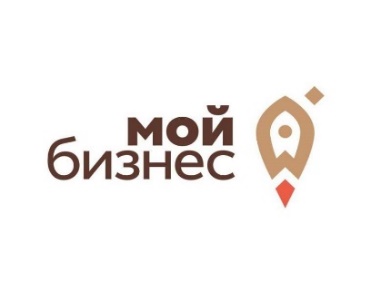 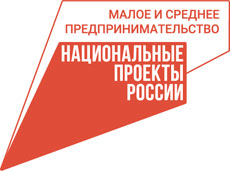 Молодой предприниматель
субъект МСП создан физическим лицом до 25 лет включительно (физическое лицо в возрасте до 25 лет (включительно) на дату подачи документов для получения гранта зарегистрировано в качестве индивидуального предпринимателя или юридического лица, доля (суммарная доля) участия в уставном (складочном, акционерном) капитале которых одного или нескольких физических лиц в возрасте до 25 лет включительно превышает 50 процентов 
субъект МСП, созданный физическим лицом в возрасте до 25 лет включительно, прошел обучение в рамках обучающей программы или акселерационной программы в течение года до даты подачи документов для получения гранта по направлению осуществления предпринимательской деятельности  
на любую дату в течение 30 календарных дней до даты подачи и после даты документов на получение гранта, у субъекта МСП отсутствует просроченная задолженность по налогам, сборам, страховым взносам, пеням, штрафам, процентам, подлежащим уплате в соответствии с законодательством Российской Федерации о налогах и сборах, превышающая 3 тысячи рублей
1
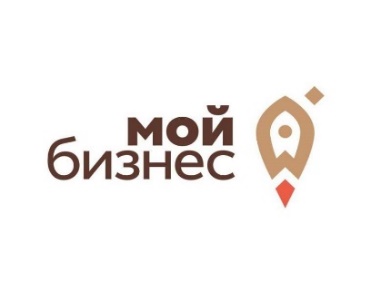 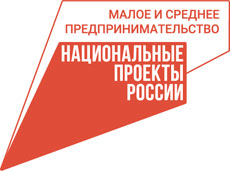 Молодой предприниматель
Реализует проект в сфере предпринимательской деятельности на территории Томской области по одному из следующих видов экономической деятельности:
Раздел A. Сельское, лесное хозяйство, охота, рыболовство и рыбоводство. 
Раздел B. Добыча полезных ископаемых. 
Раздел C. Обрабатывающие производства (за исключением подкласса 25.4 класса 25). 
Раздел D. Обеспечение электрической энергией, газом и паром; кондиционирование воздуха. 
Раздел E. Водоснабжение; водоотведение, организация сбора и утилизации отходов, деятельность по ликвидации загрязнений. 
Раздел F. Строительство. 
Класс 45.2 раздела G. Техническое обслуживание и ремонт автотранспортных средств. 
Раздел H. Транспортировка и хранение. 
Раздел I. Деятельность гостиниц и предприятий общественного питания. 
Раздел J. Деятельность в области информации и связи. 
Классы 71, 72, 74, 75 раздела M. Деятельность профессиональная, научная и техническая. 
Класс 79 раздела N. Деятельность туристических агентств и прочих организаций, предоставляющих услуги в сфере туризма (только в отношении внутреннего туризма)
Раздел P. Образование. 
Раздел Q. Деятельность в области здравоохранения и социальных услуг. 
Раздел R. Деятельность в области культуры, спорта, организации досуга и развлечений. 
Классы 95 и 96 раздела S. Предоставление прочих видов услуг
1
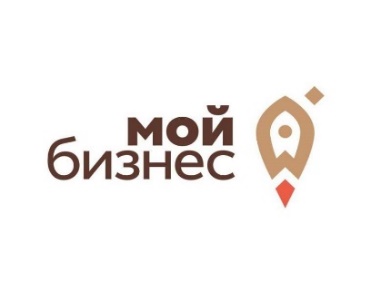 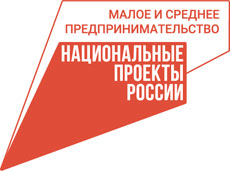 Центр Инноваций
Социальной Сферы
Томской области
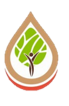 Условия предоставления гранта
1
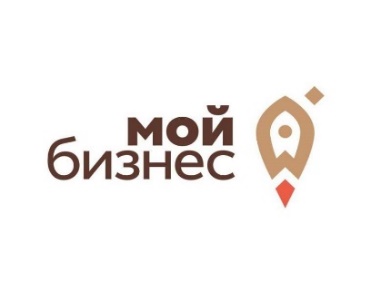 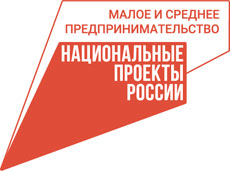 Размер гранта
от 100 тыс. руб. до 500 тыс. руб.

Обязательное условие – софинансирование за счет собственных средств (СС) не менее 25% от общей стоимости проекта (СП)
Собственные средства должны быть потрачены в период с даты заключения Соглашения на получение гранта до 31.12.2023 года

Наличие собственных средств, необходимых для софинансирования проекта, подтверждается выпиской с расчетного счета предпринимателя на любую дату в течение периода, равного 30 календарным дням, предшествующую дате подачи документов для получения гранта
1
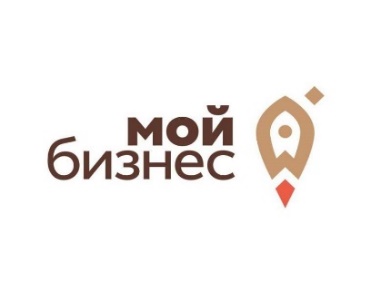 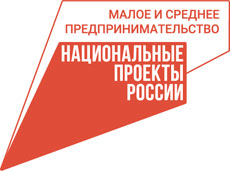 Расчет размера софинансирования
СП = грант + СС
Если СП 300 тыс. руб., то 300 000 * 25% = 75 000 руб. (СС)
                                              300 000 – 75 000 = 225 000 руб. (грант)
Если СП не известна, но планируется грант в размере 450 000 руб.
450 000 *100 / 75 = 600 000 руб. (СП)
600 000 – 450 000 = 150 000 руб. (СС)
1
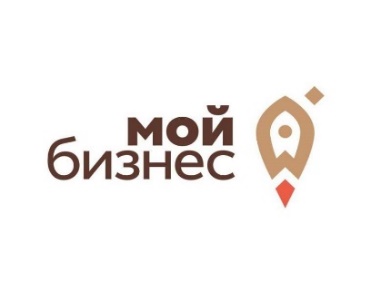 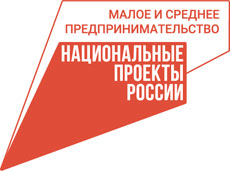 Центр Инноваций
Социальной Сферы
Томской области
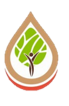 Срок использования гранта составляет 

6 месяцев
со дня заключения Соглашения
 о предоставлении гранта
1
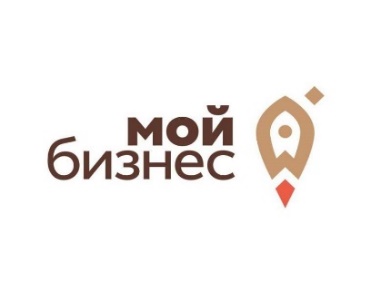 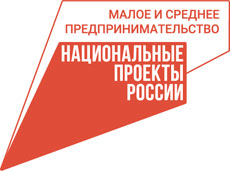 Направления расходования гранта:
1) аренда нежилого помещения; 
2) ремонт нежилого помещения, включая приобретение строительных материалов, оборудования, необходимого для ремонта помещения; 
3) аренда и (или) приобретение оргтехники, оборудования (в том числе инвентаря, мебели); 
4) выплата по передаче прав на франшизу (паушальный платеж); 
5) технологическое присоединение к объектам инженерной инфраструктуры; 
6) оплата коммунальных услуг и услуг электроснабжения; 
7) оформление результатов интеллектуальной деятельности; 
8) приобретение основных средств (за исключением приобретения зданий, сооружений, земельных участков, автомобилей); 
9) переоборудование транспортных средств для перевозки маломобильных групп населения, в том числе инвалидов; 
10) оплата услуг связи, в том числе информационно-телекоммуникационной сети "Интернет"; 
11) оплата услуг по созданию, технической поддержке, наполнению, развитию и продвижению проекта в средствах массовой информации и информационно-телекоммуникационной сети "Интернет" (услуги хостинга, расходы на регистрацию доменных имен в информационно-телекоммуникационной сети "Интернет" и продление регистрации, расходы на поисковую оптимизацию, услуги/работы по модернизации сайта и аккаунтов в социальных сетях); 
12) приобретение программного обеспечения и неисключительных прав на программное обеспечение (расходы, связанные с получением прав по лицензионному соглашению; расходы по адаптации, настройке, внедрению и модификации программного обеспечения; расходы по сопровождению программного обеспечения); 
13) приобретение сырья, расходных материалов, необходимых для производства продукции и оказания услуг; 
14) приобретение комплектующих изделий при производстве и (или) реализации медицинской техники, протезно-ортопедических изделий, программного обеспечения, а также технических средств, которые могут быть использованы исключительно для профилактики инвалидности или реабилитации (абилитации) инвалидов (указанное направление расходов применимо только для получателей гранта - социальных предприятий на реализацию проекта в сфере социального предпринимательства); 
15) уплата первого взноса (аванса) при заключении договора лизинга и (или) лизинговых платежей; 
16) реализация мероприятий по профилактике новой коронавирусной инфекции, включая мероприятия, связанные с обеспечением выполнения санитарно-эпидемиологических требований.
1
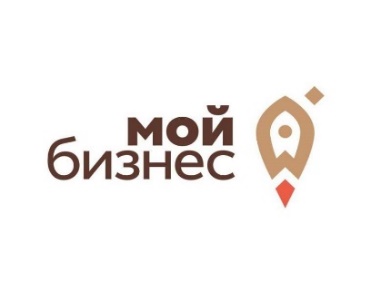 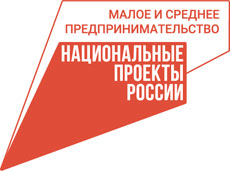 Центр Инноваций
Социальной Сферы
Томской области
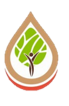 НЕЛЬЗЯ расходовать грант на:
уплату налогов, сборов и иных обязательных платежей в бюджеты бюджетной системы Российской Федерации и бюджеты государственных внебюджетных фондов
уплату процентов по займам, предоставленным государственными микрофинансовыми организациями, а также по кредитам, привлеченным в кредитных организациях
1
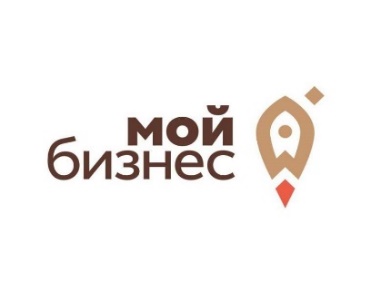 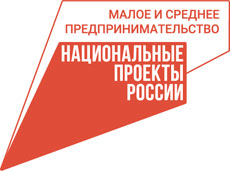 Обязательства получателя гранта:
Вести обособленный учет расходов на реализацию проекта за счет средств гранта (в назначении платежа  платежного поручения указывается, что оплата произведена за счет средств гранта)
Запрет на приобретение средств иностранной валюты за счет средств гранта
Согласие на проведение в отношении Получателя гранта Департаментом и (или) органом государственного финансового контроля проверки соблюдения порядка и условий предоставления гранта
Получатель гранта - социальное предприятие обязуется ежегодно в течение 3 (трех) лет, начиная с года, следующего за годом предоставления гранта, подтверждать статус социального предприятия, п 
Получатель гранта - молодой предприниматель обязуется ежегодно в течение 3 (трех) лет, начиная с года, следующего за годом предоставления гранта, представлять в Департамент информацию о финансово-экономических показателях своей деятельности 
 Расходование средств гранта осуществляется путем перечисления денежных средств по платежным поручениям с расчетного счета, на который Департаментом будет перечислен грант, на основании заключенных ДОГОВОРОВ с поставщиками и подрядчиками.
Пункты 2 и 3 должны присутствовать в договорах с поставщиками, где оплата будет осуществляться за счет средств гранта
1
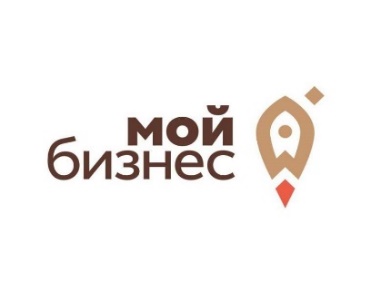 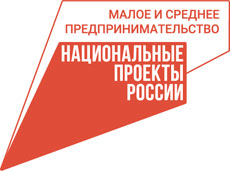 Центр Инноваций
Социальной Сферы
Томской области
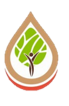 Порядок предоставления гранта
1
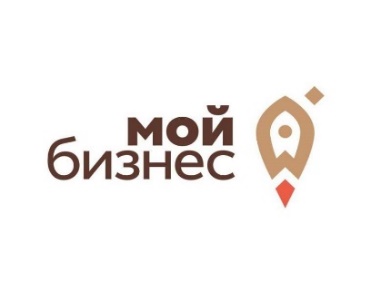 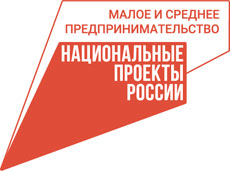 Грант предоставляется на конкурсной основе, который проводится в 3 этапа:
На первом этапе осуществляется рассмотрение заявки и приложенных к ней документов на предмет соответствия участника отбора и представленной им заявки требованиям, установленным Порядком 
На втором этапе осуществляется оценка представленных участниками отбора проектов с участием (лично или в режиме видеоконференции) представителя участника отбора - индивидуального предпринимателя (руководителя - для юридического лица) либо иного уполномоченного им лица по доверенности. 
На третьем этапе определяются получатели грантов и размеров грантов
1
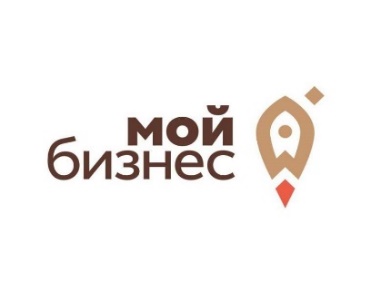 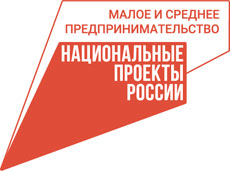 Состав документации на грант:
Заявка на участие в конкурсном отборе (приложения 1, 3 к Порядку)
План расходов (приложения 2 и 4 к Порядку)
Паспорт проекта (приложения 2 и 4 к Порядку)
Копия документа, удостоверяющего личность заявителя и (или) уполномоченного лица заявителя (первая страница, страница с пропиской) 
Копия доверенности (в случае подачи документов уполномоченным лицом )
копия документа о прохождении обучающей программы или акселерационной программы по направлению осуществления деятельности, заверенная заявителем (обязательна для впервые признанных социальным предприятием в год подачи заявки, и для молодых предпринимателей)
1
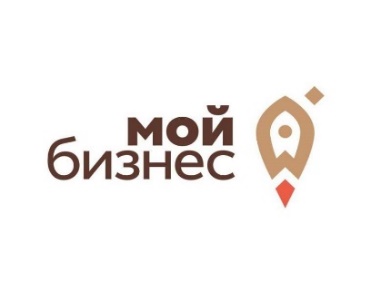 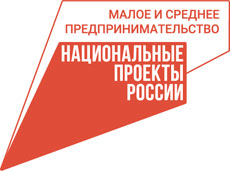 для участников отбора, подтверждающих в заявке обязательство по сохранению или созданию рабочих мест, – справка о численности работников заявителя – справка СЗВ-М за декабрь 2022 года. 
выписка с расчетного счета предпринимателя, подтверждающая наличие собственных средств для софинансирования проекта
справка об отсутствии задолженности по заработной плате на 1-е число месяца в котором осуществляется подача заявки (если нет работников, то справка об отсутствии наемных работников)
справка об отсутствии просроченной задолженности по налогам, сборам, страховым взносам, пеням, штрафам, процентам, подлежащих уплате в соответствии с законодательством Российской Федерации о налогах и сборах, превышающая 3 тысячи рублей 
иные документы, указанные в приложениях 2 и 4 Порядка
1
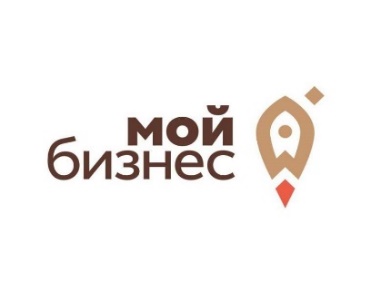 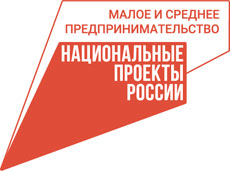 Паспорт проекта
1
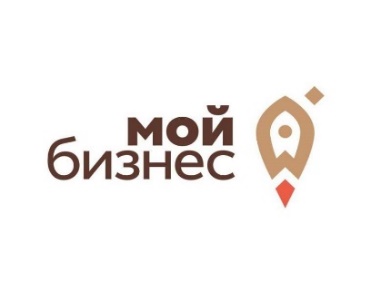 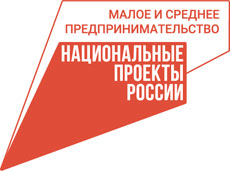 План расходов
1
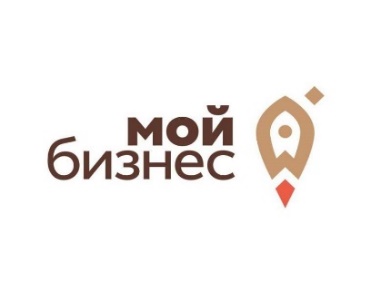 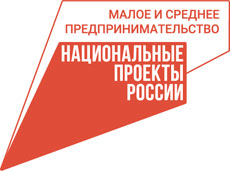 Центр Инноваций
Социальной Сферы
Томской области
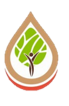 Отчетность по гранту
1
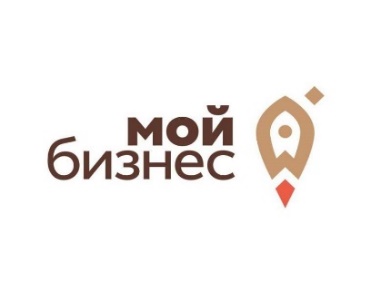 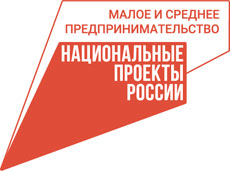 Центр Инноваций
Социальной Сферы
Томской области
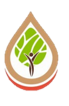 Отчеты по гранту
Квартальные
Годовые (по окончанию срока действия Соглашения)
1
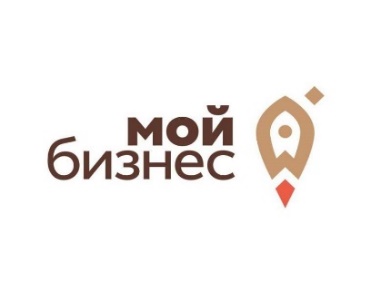 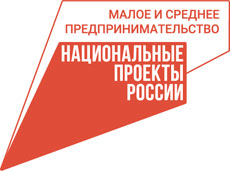 Квартальная отчетность состоит из:

- Отчета о реализации плана мероприятий по достижению результатов предоставления гранта;

- Отчета о достижении значений результатов предоставления гранта;

- Отчета об осуществлении расходов, источником финансового обеспечения которых является грант
1
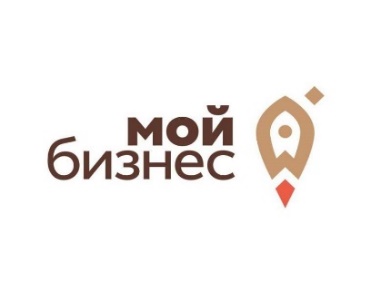 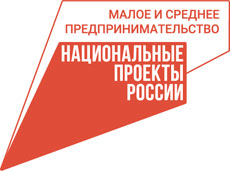 Годовая отчетность состоит из:

Отчета о достижении значений результатов предоставления гранта;

Отчета об осуществлении расходов;

Отчета о размещении материалов в СМИ;

Отчета о целевом использовании средств гранта
1
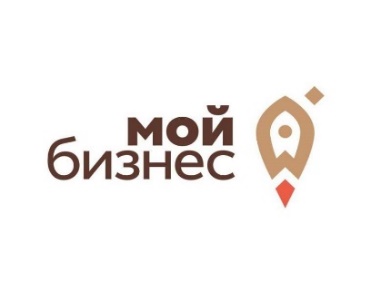 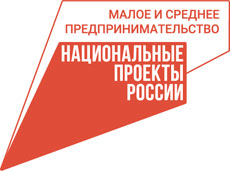 Центр Инноваций
Социальной Сферы
Томской области
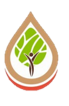 К отчету о целевом использовании средств гранта прилагаются следующие документы:
Копии платежных поручений (в том числе по софинансированию)
Копии договоров
Копии документов, подтверждающих факт поставки товаров, выполнения работ, оказания услуг (товарная накладная, акт выполненных работ (оказанных услуг) и (или) счет-фактура, универсальный передаточный акт и т.д.)
1
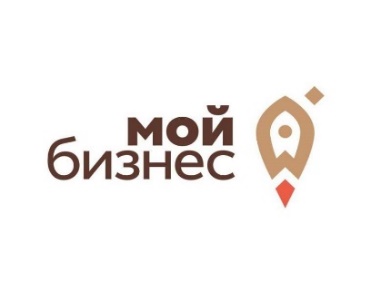 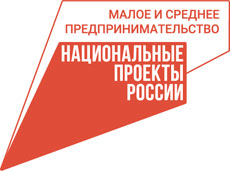 Предприниматель принял обязательство по сохранению рабочих мест и/или созданию новых рабочих мест 



вместе с годовой отчетностью сдаются персонифицированные сведения о сотрудниках за декабрь 2023 года
1
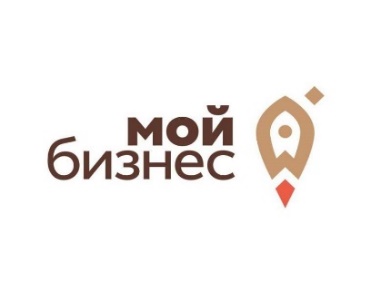 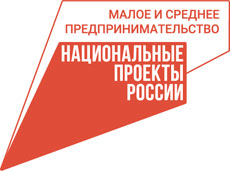 Информация о проведении конкурсного отбора будет размещена:

 на сайте Департамента по развитию инновационной и предпринимательской деятельности Томской области https://biznesdep.tomsk.gov.ru/

 на сайте «Мой бизнес» https://mb.tomsk.ru/

 на цифровом сервисе https://biz.tomsk.life/ (возможно подать заявку на конкурсный отбор в электронном виде)
1
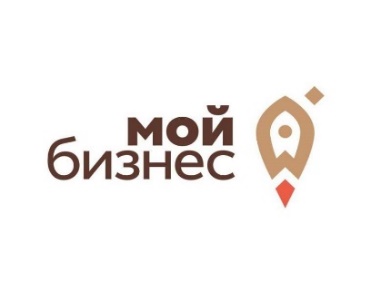 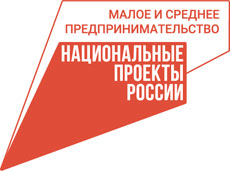 Центр Инноваций
Социальной Сферы
Томской области
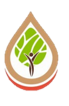 Спасибо за внимание
Наши контакты:
тел. 905-525 Дерябина Марина Юрьевна, заместитель председателя комитета, deryabinamyu@tomsk.gov.ru
тел.905-537 Лунева Марина Андреевна, консультант lunevama@tomsk.gov.ru
тел. 905-524 Иванов Иван Алексеевич, главный специалист-эксперт ivanovia@tomsk.gov.ru
1
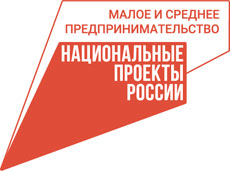 ДОБРО ПОЖАЛОВАТЬ  В ЦЕНТР
г. Томск, Московский тракт, 12
тел. 901-000
tomsk.cpp@mb.tomsk.ru

Cайт: mb.tomsk.ru  
ВК: vk.com/frb_tomsk  telegram: @frb_tomsk
1
6